Проект «Мой город .Санкт –Петербург»
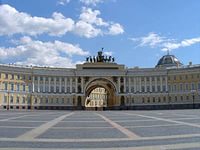 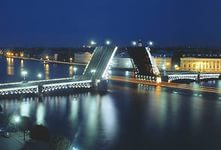 Под проектом понимается самостоятельная и коллективная творческая завершенная работа, имеющая социально значимый результат. В основе проекта лежит проблема, для ее решения необходим исследовательский поиск в различных направлениях, результаты которого обобщаются и объединяются в одно целое.
Участники проекта:  дети  старшей группы, родители детей старшей группы, воспитатели  Михайлова Светлана Васильевна и Раевская Ольга Сергеевна.Срок проекта:  2недели  (с 11 по 27 мая).
Цель проекта: формирование патриотических чувств у дошкольников в процессе ознакомления с прошлым и настоящим родного города.
Задачи:1) Дать детям, доступные детскому восприятию, сведения об истории зарождения города.2) Расширять представления детей о достопримечательностях своего города и его исторических памятниках.3) Воспитывать любовь к родному городу.
Развивающая среда
Иллюстрации с видами старого и нового города
Литература
Настольно-печатные игры
Конструктор «Соборы Санкт-Петербурга»
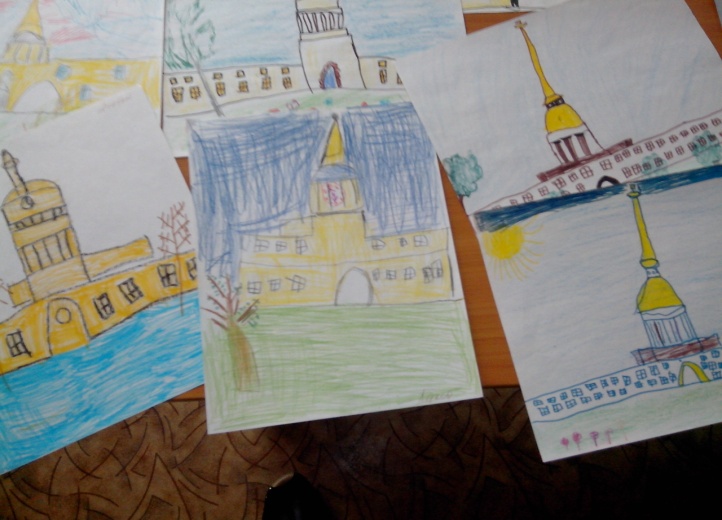 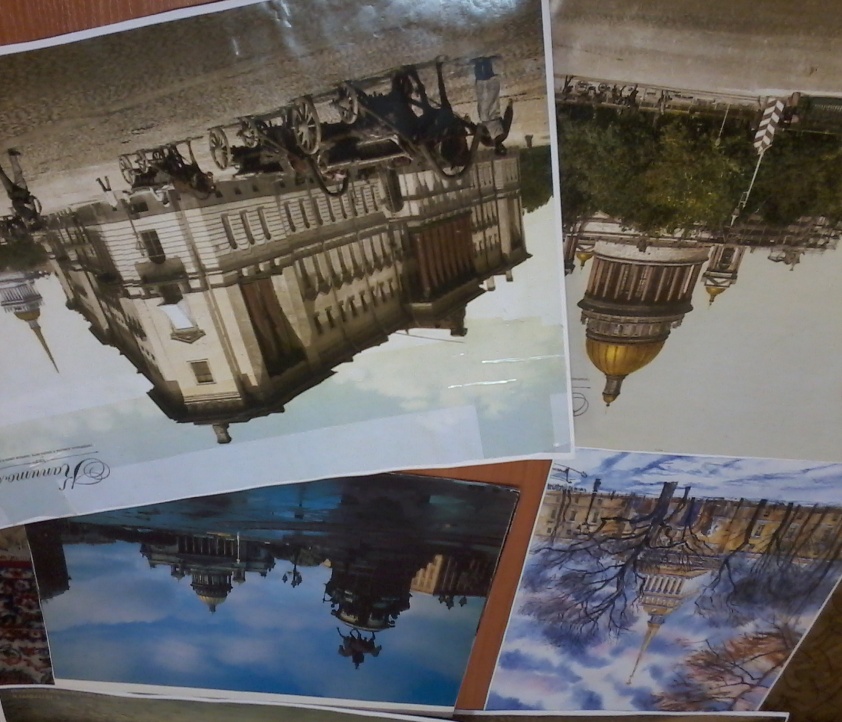 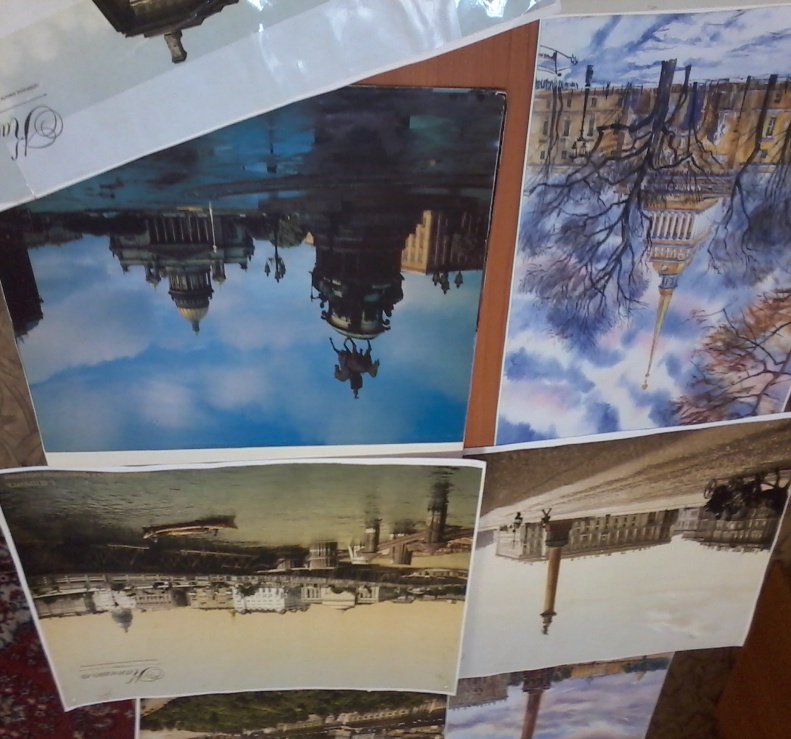 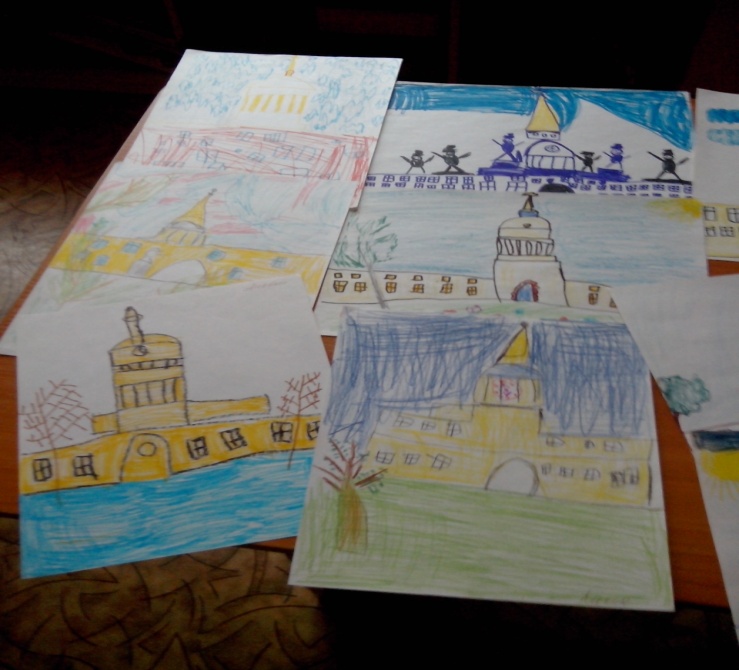 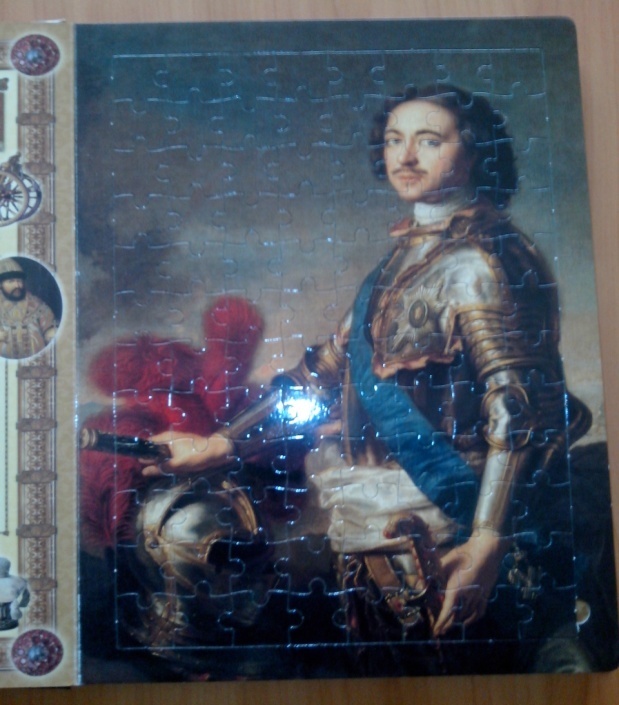 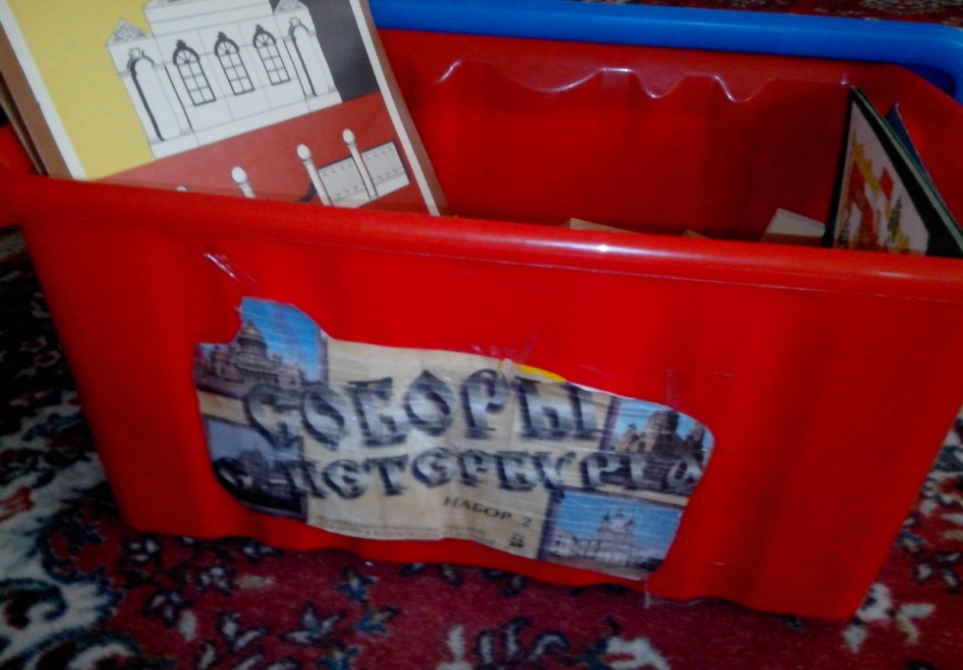 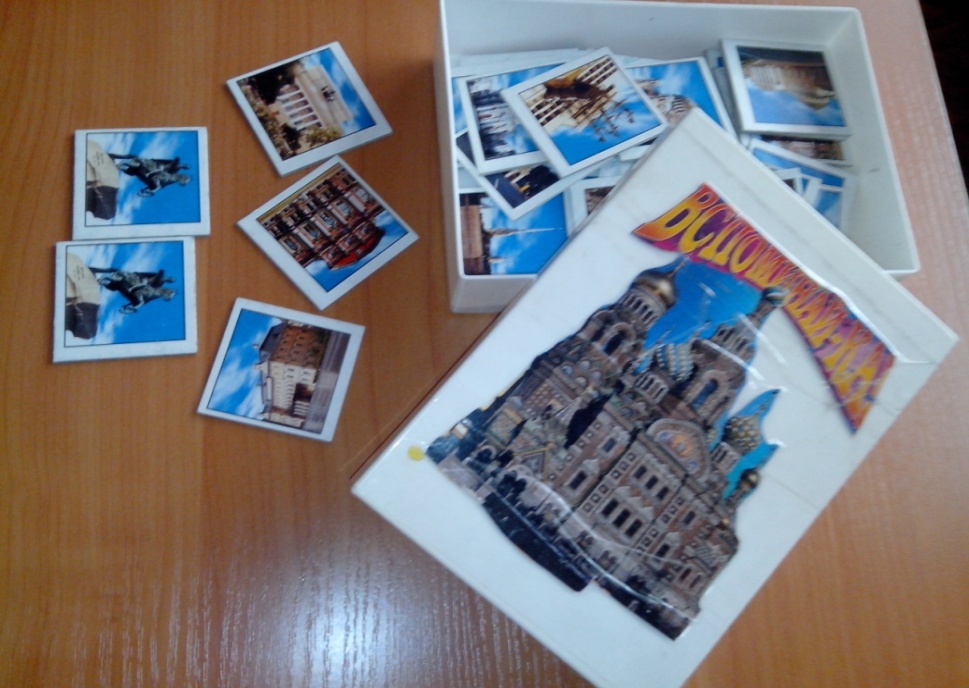 Реализация проекта
Беседа на тему «Гордимся тобой, наш город родной».
Составление творческих рассказов «Как я люблю отдыхать», «Моя улица», «Город, в котором я живу».
Цикл занятий («История возникновения родного города», «Реки и каналы города», «Достопримечательности нашего города» , «Наш любимый город»).
Прослушивание и заучивание стихотворений о Санкт-Петербурге.
Продуктивная деятельность:
        лепка рельефная «Адмиралтейство» 
        аппликация «Петропавловская крепость»
        рисование « Исаакиевский собор»
     Коллективная работа рельефная лепка «Герб нашего города».
 Конструирование 
       «Соборы Санкт –  Петербурга»
 Самостоятельная деятельность детей.
Работа с родителями
Конкурс работ родителей и детей:
рисунки достопримечательностей города
фото совместных посещений с детьми памятных мест города
поделки «Мой город»
Ожидаемый результат
Дети должны знать и называть свой город, достопримечательности родного города; символику города .
У детей должно быть сформировано чувство гордости за свой город и желание сохранить его чистым и красивым.
Создание фотоальбома «Наш любимый город».